Camidanlumab tesirine efficacy and safety in an open-label, multicenter, Phase 2 study of patients with relapsed or refractory classical Hodgkin lymphoma (R/R cHL)
Pier Luigi Zinzani1, Carmelo Carlo-Stella2, Mehdi Hamadani3, Alex F. Herrera4, Stephen M. Ansell5, John Radford6, Kami Maddocks7, Justin Kline8, Kerry J. Savage9, Nancy L. Bartlett10, Paolo F. Caimi11, Yanina Negievich12, Hans G. Cruz12, Luqiang Wang13, Jens Wuerthner12, Graham P. Collins14

1IRCCS Azienda Ospedaliero-Universitaria di Bologna Istituto di Ematologia "Seràgnoli", and Dipartimento di Medicina Specialistica, Diagnostica e Sperimentale Università di Bologna, Bologna, Italy; 2Department of Oncology and Hematology, Humanitas Clinical and Research Center – IRCCS, and Humanitas University, Milano, Italy; 3BMT & Cellular Therapy Program, Department of Medicine, Medical College of Wisconsin, Milwaukee, WI, USA; 4Department of Hematology & Hematopoietic Cell Transplantation, City of Hope Comprehensive Cancer Center, Duarte, CA, USA; 5Division of Hematology, Mayo Clinic, Rochester, MN, USA; 6NIHR Manchester Clinical Research Facility, The Christie NHS Foundation Trust and University of Manchester, Manchester Academic Health Science Centre, Manchester, UK; 7Division of Hematology, Ohio State University Medical Center, Columbus, OH, USA; 8Department of Medicine, The University of Chicago, Chicago, IL, USA; 9Department of Medical Oncology, BC Cancer and University of British Columbia, Vancouver, BC, Canada; 10Division of Oncology, Washington University School of Medicine in St Louis, St Louis, MO, USA; 11University Hospitals Cleveland Medical Center/Case Western Reserve University, Cleveland, OH, USA; 12Clinical Development, ADC Therapeutics SA, Epalinges, Switzerland; 13ADC Therapeutics America Inc., Murray Hill, NJ, USA; 14NIHR Oxford Biomedical Research Centre, Oxford Cancer and Haematology Centre, Churchill Hospital, Oxford, UK  

16th International Conference on Malignant Lymphoma (ICML)
Virtual Congress, June 18–22, 2021
Author Disclosures, Acknowledgments and Funding
PL Zinzani: Consultant for EUSA Pharma, Merck Sharp & Dohme (MSD), Sanofi, Verastem; advisory committee for ADC Therapeutics, Sandoz; speaker bureau or advisory committee for, Bristol-Myers Squibb (BMS), Celltrion, EUSA Pharma, Gilead, Janssen-Cilag, Kyowa Kirin, MSD, Roche, Servier, Takeda, TG Therapeutics, Verastem C Carlo-Stella: Consultant/advisor for ADC Therapeutics, BMS, Celgene/BMS, Incyte, Karyopharm, Roche, Sanofi; speaker honoraria from AstraZeneca, Celgene, Gilead Sciences, Incyte, Janssen Oncology, MSD, Takeda; research support from ADC TherapeuticsM Hamadani: Consultant for AbGenomics, ADC Therapeutics, Celgene Corporation, Incyte Corporation, Janssen R&D, Omeros, Pharmacyclics, TeneoBio, Verastem; speaker bureau for AstraZeneca, BeiGene, Sanofi Genzyme; research support from Astellas Pharma, Spectrum Pharmaceuticals, TakedaAF Herrera: Consultant/advisor for BMS, Genentech/Roche, Karyopharm, Merck, Seattle Genetics; research funding to institution from BMS, Genentech/Roche, Immune Design, Merck, Pharmacyclics, Seattle Genetics; travel/accommodation/expenses from BMSSM Ansell: Research funding from ADC Therapeutics, Affimed, AI Therapeutics, BMS, Regeneron, Seattle Genetics, TrilliumJ Radford: Consultant/advisor for ADC Therapeutics, BMS, Kite Pharma, Novartis, Takeda; speaker for ADC Therapeutics, Seattle Genetics, Takeda; stock ownership with ADC Therapeutics and AstraZeneca (spouse); honoraria for expert testimony from ADC Therapeutics and Takeda; research funding from TakedaK Maddocks: Consultant/advisor for ADC Therapeutics, AstraZeneca, BMS, Celgene, Gilead, Karyopharm, MorphoSys, Pharmacyclics, Seattle Genetics; research funding from BMSJ Kline: Consultant/advisor for Karyopharm, Kite/Gilead, Merck, MorphoSys, Seagen, Verastem; research funding from iTeos, Merck, Verastem 
KJ Savage: Consultant/advisor for AstraZeneca, BMS, Gilead, Janssen, Kyowa, Merck, Novartis, Seattle Genetics, Servier; honoraria from AstraZeneca, BMS, Gilead, Janssen, Kyowa, Merck, Novartis, Seattle Genetics; research funding to institution from Roche; renumeration from BeiGene (Steering Committee)NL Bartlett: Consultant/advisor for ADC Therapeutics, Autolus, BMS, Celgene, Forty-Seven, Immune Design, Janssen, Kite Pharma, Merck, Millennium, Pfizer, Pharmacyclics, Roche/Genentech, Seattle Genetics; research funding from ADC TherapeuticsPF Caimi: Advisory board for ADC Therapeutics, Amgen, Genentech, Kite Pharmaceuticals, Seattle Genetics, Verastem; consultancy for TG Therapeutics; speaker bureau for Celgene; research support from ADC Therapeutics and GenentechGP Collins: Consultant/advisor for ADC Therapeutics, BeiGene, BMS, Celgene, Celleron, Daiichi Sankyo, Gilead, Incyte, MSD, Novartis, Roche, Takeda; research funding from Amgen, BMS, Celgene, Celleron, MSD 
HG Cruz, Y Negievich, L Wang, and J Wuerthner: Employees of ADC Therapeutics with stock ownership
Acknowledgments & study funding
The authors thank all participating patients and their families, and all study co-investigators and research coordinatorsEditorial support was provided by Heather St Michael of Fishawack Communications Ltd, part of Fishawack Health, funded by ADC TherapeuticsThis study is funded by ADC Therapeutics SA (NCT04052997)
2
Introduction
Limited therapeutic options are available for patients with R/R cHL who are unresponsive to, or whose disease progresses after, BV and PD-1 blockade therapy.1–5 Novel treatments are required to address this unmet need
Camidanlumab tesirine (Cami) is an Ab-drug conjugate comprising a human IgG1 anti-CD25 monoclonal Ab conjugated to a potent PBD dimer warhead6
Treatment with Cami demonstrated encouraging antitumor activity and manageable toxicity:
In a Phase 1 trial that included patients with R/R cHL who received Cami at a dose of 45 µg/kg and achieved an overall response rate (ORR; CR + PR)  of 86.5%7
In the initial findings of this Phase 2 study of patients with R/R cHL, who achieved an ORR of 83.0%8
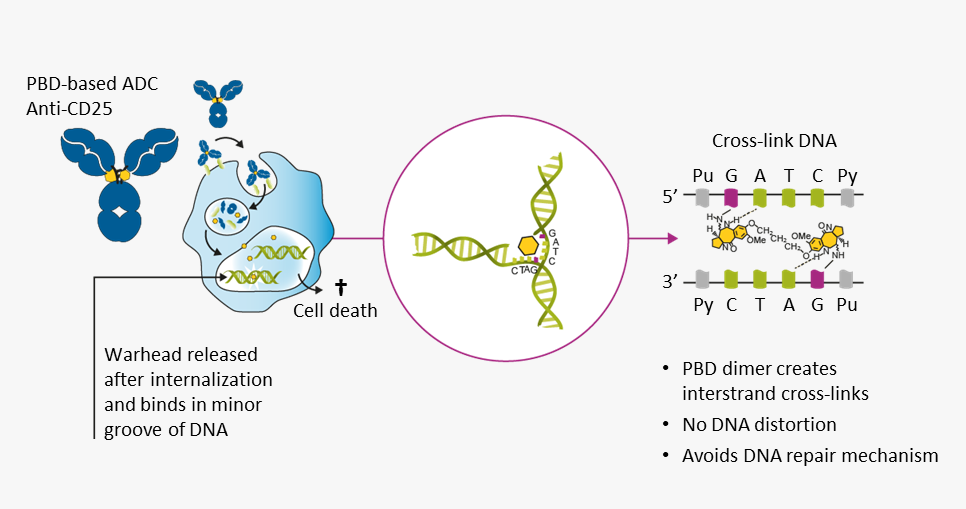 Here, we present preliminary results from this Phase 2 study of patients with R/R cHL (NCT04052997) after meeting target enrollment (100 patients)
1. Mehta-Shah N, et al. Blood 2018;131:1698–1703; 2. Mottok A, et al. Blood 2018;131:1654–1665; 3. Glimelius I, et al. J Intern Med 2017;281:247–260; 4. Eichenauer DA, et al. Ann Oncol 2018;29:iv19–29; 5. Shanbhag S, et al. CA Cancer J Clin 2018;68:116–132; 6. Flynn MJ, et al. Mol Cancer Ther 2016;15;2709–2721; 7. Hamadani M, et al. Lancet Haematol 2021;8(6):e433-e445 [doi:10.1016/S2352-3026(21)00103-4, Epub May 25, 2021]; 8. Herrera A, et al. Oral presentation, ASH Virtual Meeting, Dec 5–8, 2020 [data cut-off Aug 24, 2020; initial findings reported with target recruitment almost 50% complete]. Ab, antibody; BV, brentuximab vedotin; cHL, classical Hodgkin lymphoma; Ig, immunoglobulin; PBD, pyrrolobenzodiazepine; PD-1, programmed cell death protein 1; R/R, relapsed or refractory.
3
Study Design
Ongoing, Phase 2, single-arm, multicenter, open-label study in patients with R/R cHLa
30-minute IV infusion of Cami on Day 1 of each 3-week cycle
45 µg/kg
30 µg/kg
Cycles 1 & 2
Cycle 3 onwards, up to 1 yearb
a Safety analysis set comprises all patients who received ≥1 dose of Cami; efficacy analysis set comprises patients who started treatment ≥12 weeks before data cut-off (Mar 26, 2021) or with ≥2 post-baseline disease assessments, or who died before the second disease assessment; b Or until discontinuation due to disease progression, unacceptable toxicity, or other reasons. Patients deriving clinical benefit at 1 year may be able to continue treatment on a case-by-case basis.     
cHL, classical Hodgkin lymphoma; IV, intravenous; R/R, relapsed or refractory.
4
Key Study Endpoints
Primary endpoint
Efficacy of single-agent Cami by ORR (per 2014 Lugano classification; complete + partial response) assessed by central review
Safety per frequency and severity of adverse events
Duration of responsea, progression-free survivalb, and proportion of patients who receive hematopoietic stem cell transplantation
Secondary endpoint
a Defined as time from first documentation of tumor response to disease progression or death; b Defined as time from first dose of study drug until first date of either disease progression or death due to any cause. ORR, overall response rate.
5
Key Inclusion and Exclusion Criteria
Exclusion Criteria
Inclusion Criteria
Male or female 
≥18 years (≥16 years in US)
Pathologic diagnosis of cHL
Patients with R/R cHL who received ≥3 prior systemic therapy lines (or ≥2 lines if ineligible for HSCT) 
Prior treatment with BV and PD-1 blockade therapy
Measurable disease (2014 Lugano classification)
Eastern Cooperative Oncology Group performance status score of  0–2
Adequate organ function
Previous Cami treatment
Hypersensitive to or positive serum for ADA to CD25 antibody
Allogeneic/autologous HSCT ≤60 days before start of Cami treatment
History of neuropathy considered of autoimmune origin (e.g., polyradiculopathy including GBS and myasthenia gravis) or other CNS autoimmune disease, such as poliomyelitis or MS
Recent infection (<4 weeks of Cycle 1, Day 1) considered caused by pre-specified pathogens
HIV, HBV, or HCV infection needing antiviral therapy/prophylaxis
Clinically significant third-space fluid accumulation (i.e., ascites requiring drainage, or pleural effusion requiring drainage or associated with shortness of breath)
ADA, anti-drug antibody; BV, brentuximab vedotin; cHL, classical Hodgkin lymphoma; GBS, Guillain-Barré syndrome; HBV, hepatitis B virus; HCV, hepatitis C virus; HIV, human immunodeficiency virus; HSCT, hematopoietic stem cell transplantation; MS, multiple sclerosis; PD-1, programmed cell death protein 1; R/R, relapsed or refractory.
6
Baseline Characteristics
At data cut-off (Mar 26, 2021):
No. of patients enrolled117
Mean (SD) No. of cycles 4.6 (2.5)
Heavily pre-treated patients;  median (range) prior lines of systemic therapy6 (3–19)
No. of patients with prior brentuximab vedotin and PD-1 blockade therapy116 (99.1%)c
a Includes mixed cellularity and lymphocyte-rich cHL (n=11), cHL subtype not specified (n=1) or unknown (n=12), cHL Epstein-Barr virus-associated (n=1), and missing (n=1); b Includes prior HSCT; c One patient did not receive BV owing to a protocol deviation; d Missing or not evaluable. BV, brentuximab vedotin; cHL, classical Hodgkin lymphoma; ECOG, Eastern Cooperative Oncology Group; HSCT, hematopoietic stem cell transplantation; PD-1, programmed cell death protein 1; SD, standard deviation.
7
Overall Response Ratea
ORR (CR + PR)
66.3% (67/101)
95% CI: 56.2, 75.4
No. of patients with PR 
39 (38.6%)
No. of patients with CR
28 (27.7%)
No. of patients reporting HSCT as reason for discontinuation 9 (7.7%)b
a Per central review. Efficacy analysis set (n=101) defined as patients with ≥12 weeks of follow-up since first dose or ≥2 post-baseline disease assessments, or who died prior to their second disease assessment. Five (5.0%) patients died prior to second disease assessment: 2 of whom did not have a scan/new anticancer therapy; 1 who had no scan following new anticancer therapy, 1 who had no second scan/new anticancer therapy, and 1 who had no second scan following new anticancer therapy; b Of these 9 patients, 1 died due to disease progression (1 year post haploidentical transplant) and 8 were alive and being followed-up at the time of data cut-off. CI, confidence interval; HSCT, hematopoietic stem cell transplantation; ORR, overall response rate.
8
Results in Context with Prior Analyses
CR
PR
SD
PD
NE
100
90
Phase 1 Cami Study1
Phase 2 Cami Study Prior data cut3
Phase 2 Cami Study Current data cut
80
70
ORR: 86.5% (32/37)
ORR: 66.3% (67/101)
ORR: 83.0% (39/47)
60
50
4.3
10.6
2.1
40
30
20
44.7
Response (%)
10
0
38.3
Patients (n=47)
Median (range) study duration5.1 (1.2, 18.0+) monthsa
Median (range) study duration10.3 (0.6, 25.9+) months2
Median (range) study duration6.1 (2.0, 10.9+) months2
Key
a Versus the Phase 1 study and prior data cut of this Phase 2 study, median study duration is shorter. Potential reasons include patient enrollment in this data cut having an unusual distribution; likely due to a prior enrollment pause that, when lifted, meant many patients enrolled, impacting median duration (calculated using each patient’s individual study duration). 1. Hamadani M, et al. Lancet Haematol 2021;8(6):e433-e445 [doi:10.1016/S2352-3026(21)00103-4, Epub May 25, 2021]; for data shown, patients with R/R cHL received Cami 45 µg/kg Q3W; 2. Data on file, ADCT Therapeutics 2021; 3. Originally presented at the 62nd ASH Annual Meeting and Exposition Virtual Meeting, Dec 5–8, 2020, by Herrera A, et al. Preliminary Results of a Phase 2 Study of Camidanlumab Tesirine (Cami), a Novel Pyrrolobenzodiazepine-Based Antibody-Drug Conjugate, in Patients With Relapsed or Refractory Hodgkin Lymphoma. © American Society of Hematology. Patients received 45 µg/kg Q3W for first 2 cycles, then 30 µg/kg for subsequent cycles; data cut-off Aug 24, 2020. + denotes censored (study duration was calculated from first dose date to end of study visit for completed patients or to data cut-off date for ongoing patients); CR, complete response; NE, not evaluable; ORR, overall response rate; PD, progressive disease; PR, partial response; Q3W, every 3 weeks; SD, stable disease.
9
A Significant Number of Patients Experience Long-lasting Treatment Effects
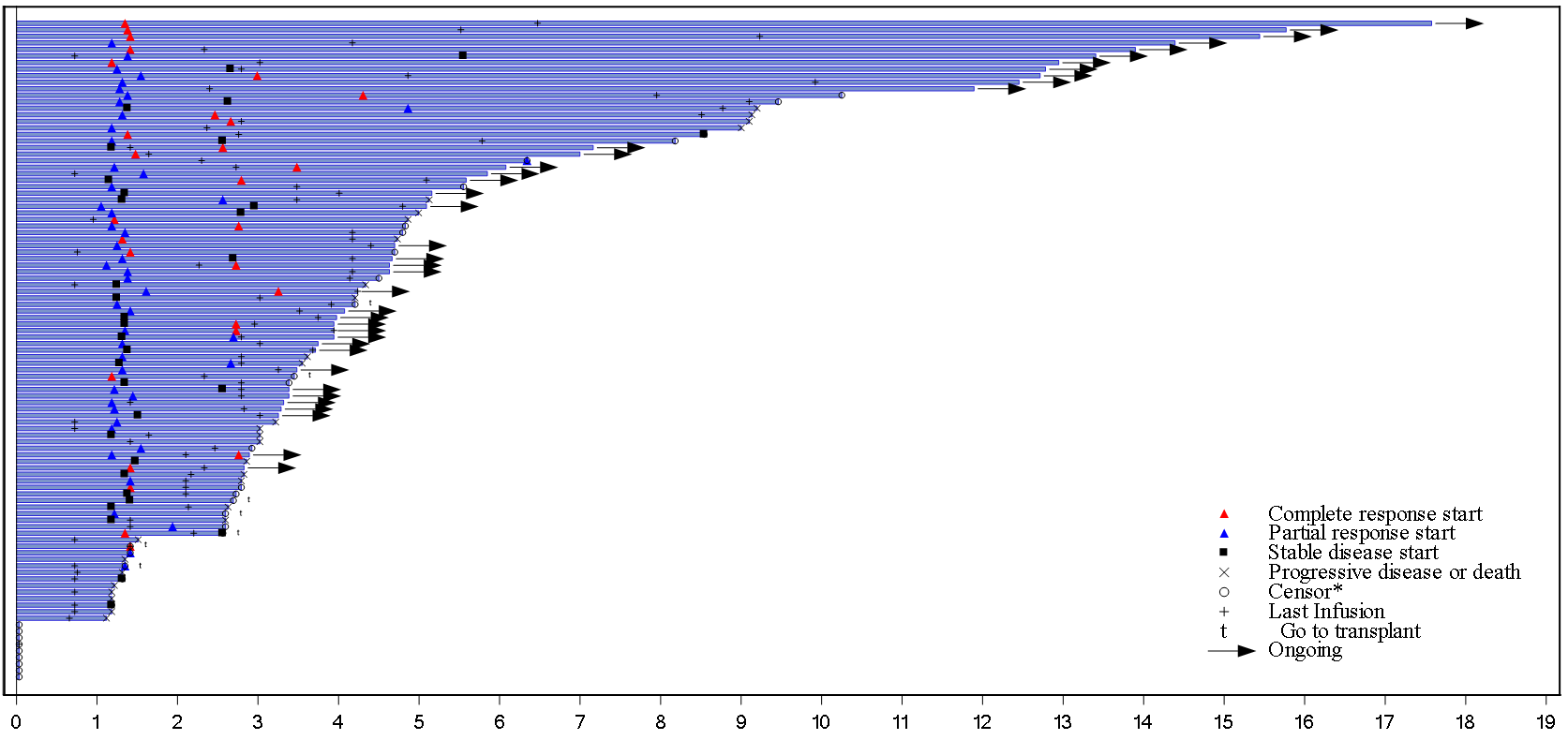 Patients
Complete response start
Partial response start
Stable disease start
Progressive disease or death
Censor*
Last infusion
Go to transplant
Ongoing
Time (months) since first dose
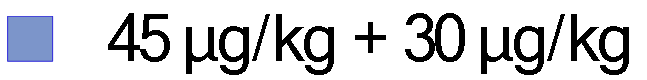 Each bar represents one patient in the study. Response is determined by independent reviewer. Efficacy analysis set includes patients who started treatment at least 12 weeks before data cut-off date or with at least two post-baseline disease assessment results from independent reviewer or death prior to the second scheduled disease assessment according to protocol schedule.* Only for censored patients who discontinued the study due to reasons other than progression, or who went on to a different anticancer treatment other than transplant, or who are ongoing but have no disease assessment yet.
10
Duration of Response
Censored
1.0
0.9
0.8
Median (95% Cl) months
Response
0.7
Probability
CR
PR
CR+PR
Not reached
7.85 (2.60,  )
Not reached
0.6
Median DOR not reached
0.5
Median (range) follow-up5.1 (1.2–18.0+) months
0.4
0.3
0.2
28
39
67
25
29
54
19
18
37
16
13
29
10
8
18
9
5
14
8
5
13
7
5
12
5
3
8
3
2
5
3
1
4
3
0
3
0
0
0
At risk: CR
PR
CR+PR
0.1
0.0
7
0
1
2
3
4
5
6
8
9
10
11
12
Time (months)
No. of events: CR, n=4; PR, n=9; CR+PR, n=13. Efficacy analysis (n=101) set defined as patients with ≥12 weeks of follow-up since first dose or ≥2 post-baseline disease assessments or who died prior to their second disease assessment. CI, confidence interval; CR, complete response; DOR, duration of response; PR, partial response.
11
Progression-free Survival
Censored
1.0
0.9
0.8
0.7
0.6
Median (95% Cl) months
Response
0.5
Probability
CR
PR
CR+PR
Not reached
9.20 (4.99, )
9.20 (9.00, )
Median (95% CI) PFS: 9.2 (9.0–not reached) months
0.4
0.3
0.2
0.1
0.0
3
0
3
28
39
67
28
39
67
26
33
59
20
22
42
17
16
33
12
10
22
9
7
16
8
6
14
8
6
14
7
5
12
5
2
7
3
1
4
1
0
1
0
0
0
At risk: CR
PR
CR+PR
12
7
0
1
2
3
4
5
6
8
9
10
11
13
14
Time (months)
No. of events: CR, n=4; PR, n=9; CR+PR, n=13. Efficacy analysis set (n=101) defined as patients with ≥12 weeks of follow-up since first dose or ≥2 post-baseline disease assessments or who died prior to their second disease assessment. CI, confidence interval; CR, complete response; DOR, duration of response; PFS, progression-free survival; PR, partial response.
12
Most Common TEAEs
TEAE, treatment-emergent adverse event.
13
PBD-associated TEAEs and Fatal TEAEs
Fatal TEAEs
Categories of TEAEs considered PBD-associated
Skin reactions/nail disorders in 76 (65.0%) patientsa
Liver function test abnormalities in 31 (26.5%) patients 
Edema or effusion in 14 (12.0%) patients
Three patients (2.6%) had a fatal TEAE:
Myocardial infarction in 1 (0.9%) patient, considered not related to treatment
Respiratory failure in 1 (0.9%) patient, considered unlikely related to treatment
Adenovirus infection in 1 (0.9%) patient, considered unlikely related to treatment
a For Skin reactions/nail disorders category: Grade 1: n=30 (25.6%); Grade 2: n=26 (22.2%); Grade 3: n=19 (16.2%); Grade 4: n=1 (0.9%); Grade 5: n=0. GBS, Guillain-Barré syndrome; PBD, pyrrolobenzodiazepine; TEAE, treatment-emergent adverse event.
14
GBS/Polyradiculopathy
Total: 7/117 (6.0%) patients. All events were deemed related or probably related to treatment
a Additional events reported in the same patient included Grade 3 meningitis aseptic, which was recovering/resolving at last assessment; Grade 3 facial paralysis, not recovered/not resolved; and Grade 4 inappropriate antidiuretic hormone secretion, which recovered/resolved; all 3 events were considered related to treatment; b At last assessment prior to data cut-off. AE, adverse event; GBS, Guillain-Barré syndrome.
15
Conclusions
Favorable ORR
Patient DOR was encouraging; median DOR was not reached
Time-to-event data continue to mature
No new safety signals were identified; safety profile remains consistent with prior findings1–3
GBS/polyradiculopathy remains a concern and warrants swift counter-measures, such as intravenous Ig, plasma exchange, and/or high-dose steroids4
In this Phase 2 study of heavily pre-treated patients with R/R cHL post BV and PD-1 blockade failure, preliminary data show Cami demonstrated a favorable ORR of 66.3%, with a CRR of 27.7%. ORR data continue to mature
Encouraging DOR
Safety consistent with prior assessments
Management of GBS/polyradiculopathy
1. Collins G, et al. Oral presentation, ICML, Lugano, Switzerland, Jun 18–22, 2019; 2. Herrera A, et al. Oral presentation, ASH Virtual Meeting, Dec 5–8, 2020; 3. Hamadani M, et al. Lancet Haematol 2021;8(6):e433-e445 [doi:10.1016/S2352-3026(21)00103-4, Epub May 25, 2021]; 4. Haanen JBAG, et al. Ann Oncol 2017;28(Suppl. 4): i119–i142. AE, adverse event; BV, brentuximab vedotin; cHL, classical Hodgkin lymphoma; CRR, complete response rate; DOR, duration of response; GBS, Guillain-Barré syndrome; Ig, immunoglobulin; ORR, overall response rate; PD-1, programmed cell death protein 1; R/R, relapsed or refractory.
16